ОСНОВОПОЛАГАЮЩИЕ ПРИНЦИПЫУСТРОЙСТВА ЭВМ
КОМПЬЮТЕР И ЕГО ПРОГРАММНОЕ ОБЕСПЕЧЕНИЕ
Ключевые слова
принципы компьютерных наук
адресность памяти
программное управление
архитектура компьютера
магистраль
шина
контроллер
Принципы Неймана-Лебедева
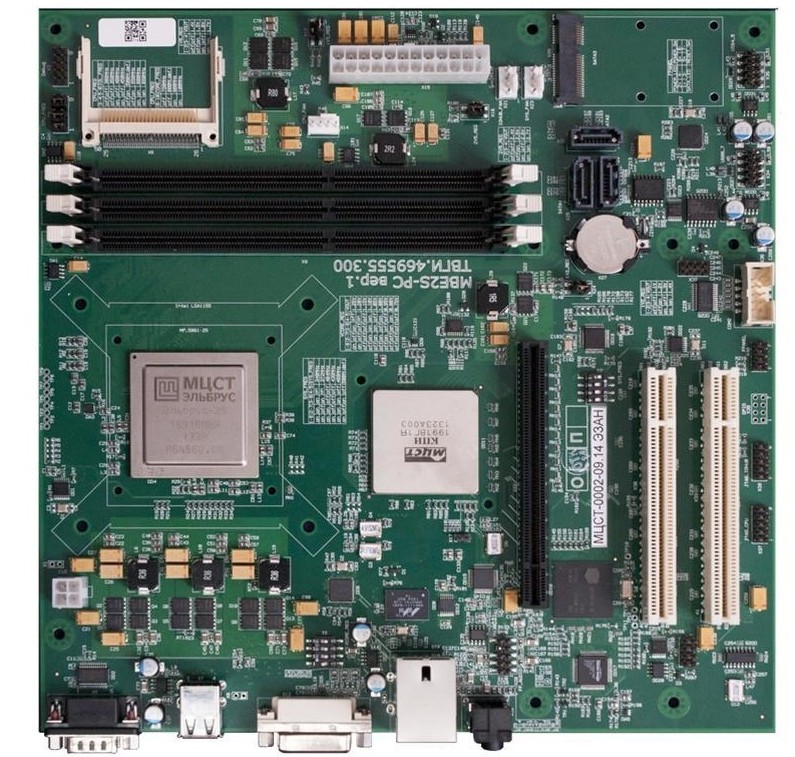 Фундаментальные идеи (принципы) устройства ЭВМ независимо друг от друга сформулировали Джон фон Нейман и Сергей Алексеевич Лебедев.
Принцип – основное, исходное положение какой-нибудь теории, учения, науки и пр.
!
Основоположники ЭВМ
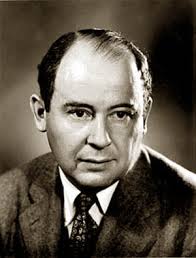 Джон фон Нейман (1903-1957) –американский учёный, сделавший важный вклад в развитие математики и физики. В 1946 г., анализируя сильные и слабые стороны ЭНИАКа, совместно с   коллегами пришёл к идее нового типа организации ЭВМ.
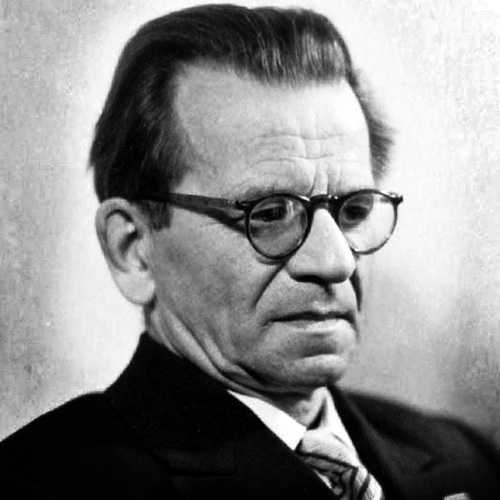 Сергей Алексеевич Лебедев (1902-1974) – главный конструктор первой отечественной вычислительной машины МЭСМ, автор проектов компьютеров серии БЭСМ (Большая (быстродействующая Электронная Счётная Машина), и принципиальных положений компьютера «Эльбрус».
Принципы Неймана-Лебедева
Сформулированные в середине прошлого века, базовые принципы построения ЭВМ не утратили свою актуальность и в наши дни.
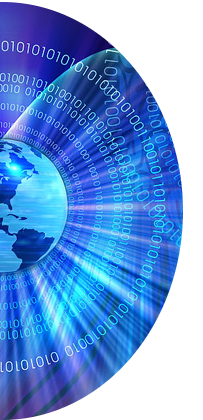 1
2
3
4
5
6
Функциональная схема по фон Нейману
Устройство
вывода
110010111011000
Память
ОЗУ, ПЗУ
Процессор
АЛУ, УУ
Внешняя
память
110010111011000
110010111011000
110010111011000
11001
1100101
110010111011000
110010111011000
110010111011000
110010111011000
В состав компьютера входят:
АЛУ – арифметическо-логическое устройство (для выполнения арифметических и логических операций)
УУ – устройство управления (организует процесс выполнения программ)
Память – для хранения программ и данных
Внешние устройства (для ввода и вывода данных)
Устройство
ввода
!
110001
1100101
Управление процессами
Информационные потоки
[Speaker Notes: Комментарий:  Функциональная схема появляется по пробелу.]
Состав компонентов
Процессор – обрабатывает информацию: управляет всеми процессами и пропускает через себя все информационные потоки. 
Состоит:
арифметико-логическое устройство (АЛУ) выполняет обработку данных
устройство управления (УУ) обеспечивает выполнение программы и организует согласованное взаимодействие всех узлов компьютера
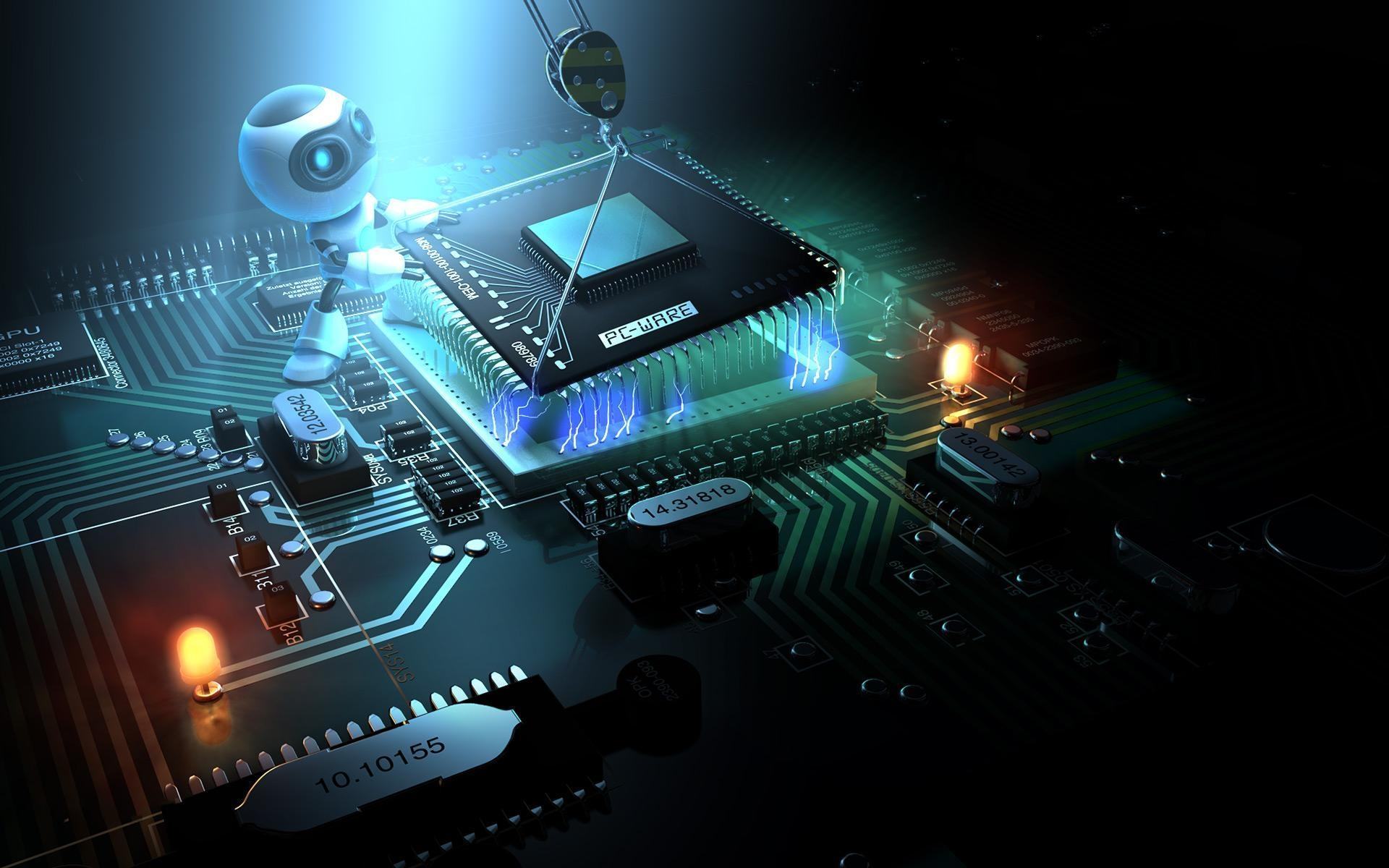 Состав компонентов
[Speaker Notes: Комментарии:
При отключении источника энергии вся информация, содержащаяся в оперативной памяти (ОЗУ) пропадет. ОЗУ – энергозависимая память.]
Состав компонентов
Указательные (координатные)
П
Р
О
Ц
Е
С
С
О
Р
Мышь, джойстик, графический планшет, сенсорный экран, тачпад, трекбол
ВВОД
Ввод графической информации
ИНФОРМАЦИИ
Сканер, фотоаппарат, видео-камера
Алгоритмы обработки информации
В
Ввод звуковой информации
КОМПЬЮТЕР
Микрофон, диктофон
Игровые устройства
Джойстик, руль, световой пистолет
Ввод текстовой информации - клавиатура
Состав компонентов
Устройства ввода/вывода
П
Р
О
Ц
Е
С
С
О
Р
Дисковод, сетевая плата, интерактивная доска
ВЫВОД
Вывод графической информации
ИНФОРМАЦИИ
Принтер, графопостроитель, монитор, проектор
Алгоритмы обработки информации
ИЗ
Вывод звуковой информации
КОМПЬЮТЕРА
Колонки, наушники, встроенный динамик
Игровые устройства
Принцип двоичного кодирования
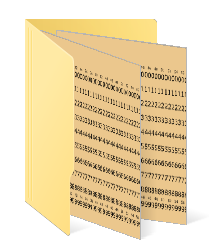 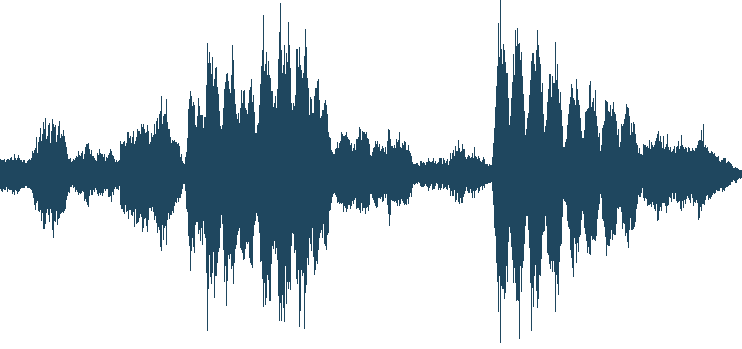 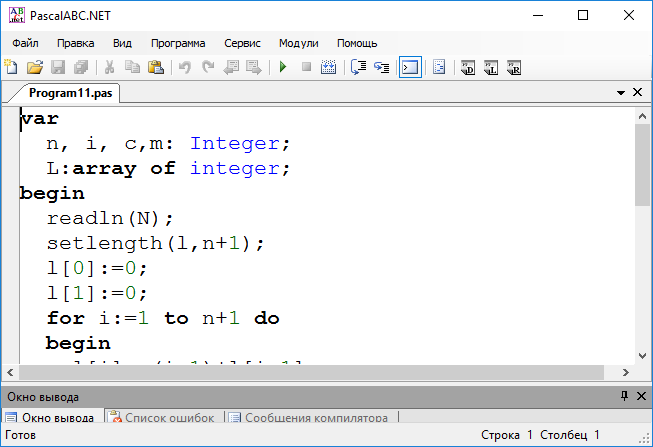 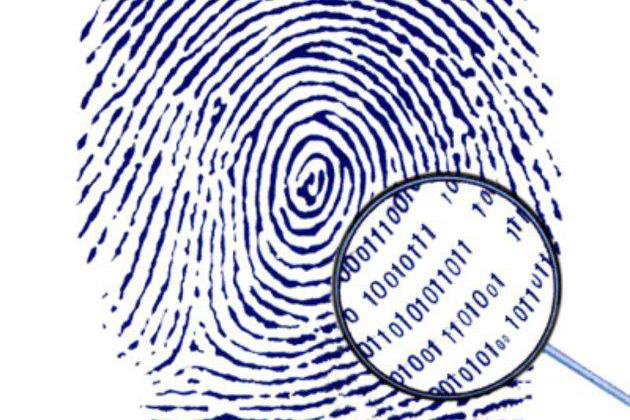 Выбор двоичной системы счисления обусловлен: 
простотой выполнения арифметических операций в двоичной системе счисления 
«согласованностью» с булевой логикой
простотой технической реализации
Вся информация  представляются в виде двоичного кода.
!
{−,0,+}
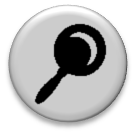 [Speaker Notes: Комментарии
Лупа – переход на скрытый слайд]
Троичный компьютер «СЕТУНЬ»
Использование в компьютерной технике классической двоичной системы счисления не лишено недостатков. 
В 1958 г. в Московском государственном университете им. М. В. Ломоносова под руководством Н. П. Брусенцова был создан троичный компьютер «Сетунь». В нём была применена троичная система счисления, использование которой впервые в истории позволило представлять одинаково просто как положительные, так и отрицательные числа.
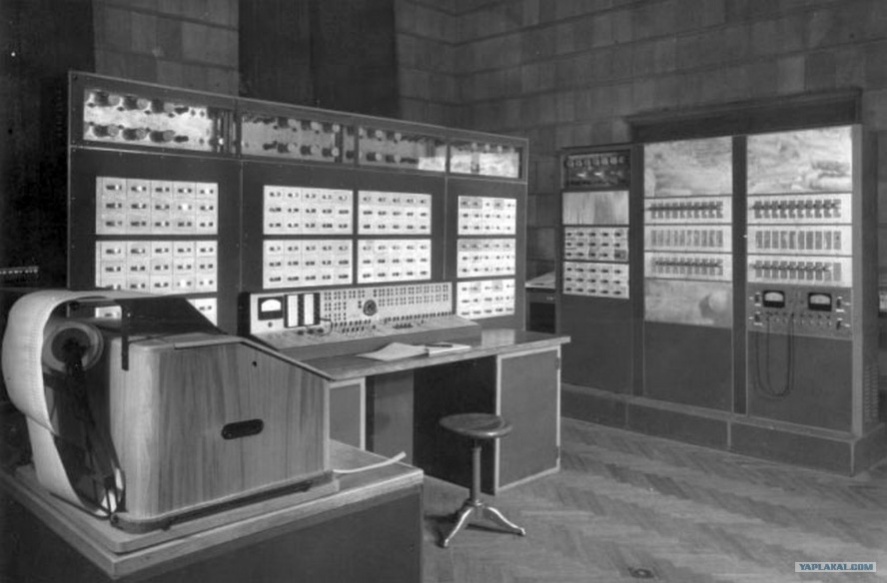 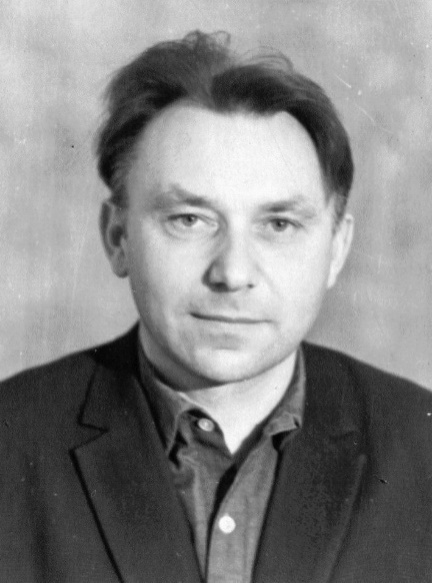 Знаки троичной симметричной системы счисления {−,0,+}
Принцип однородности памяти
Ячейка
Команды программ и данные хранятся в одной и той же памяти и внешне неразличимы, отличаются способом использования - принцип однородности памяти.
Сегмент
Сегмент
Сегмент
Сегмент
!
Память
Принцип адресности памяти
Смещение 
внутри
сегмента
25F0:A3ED
Адрес 
сегмента
Адрес ячейки
(в 16-ой СС)
Команды и данные размещаются в единой памяти, состоящей из ячеек, имеющих свои номера (адреса). Это принцип адресности памяти.
!
[Speaker Notes: Комментарии: 
1. В 16-системе счисления существует 16 цифр. 
16≥24. 4 бита используется для записи одной цифры. 
8 цифр *4 бита = 32 бита = 4 байта
Ответ: 4 байта
2. Каждому байту памяти соответствует свой уникальный адрес. На запись одного адреса отведено 32 бита. Разных адресов существует 232. 
232 байт = 22 Гбайт= 4 Гбайт.
Ответ: 4 Гбайта]
Принцип иерархичности памяти
Можно выделить два основных требования, предъявляемых к памяти компьютера:
объём памяти должен быть как можно больше
время доступа к памяти должно быть как можно меньше

Использовать несколько различных видов памяти, связанных между собой
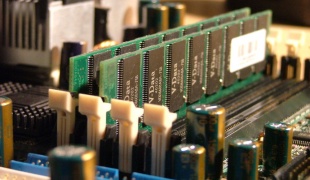 Принцип программного управления
Все вычисления, предусмотренные алгоритмом решения задачи, должны быть представлены в виде программы, состоящей из последовательности команд. Команды представляют собой закодированные управляющие слова, в которых указывается:
какое выполнить действие
из каких ячеек считать операнды (данные, участвующие в операции)
в какую ячейку записать результат операции
Принцип программного управления определяет общий механизм автоматического выполнения программы.
!
Принцип программного управления
Чтение и расшифровка команды
Формирование адреса очередной команды
Выполнение команды
Программа завершена?
нет
да
Передать управление операционной системе
Архитектура компьютера
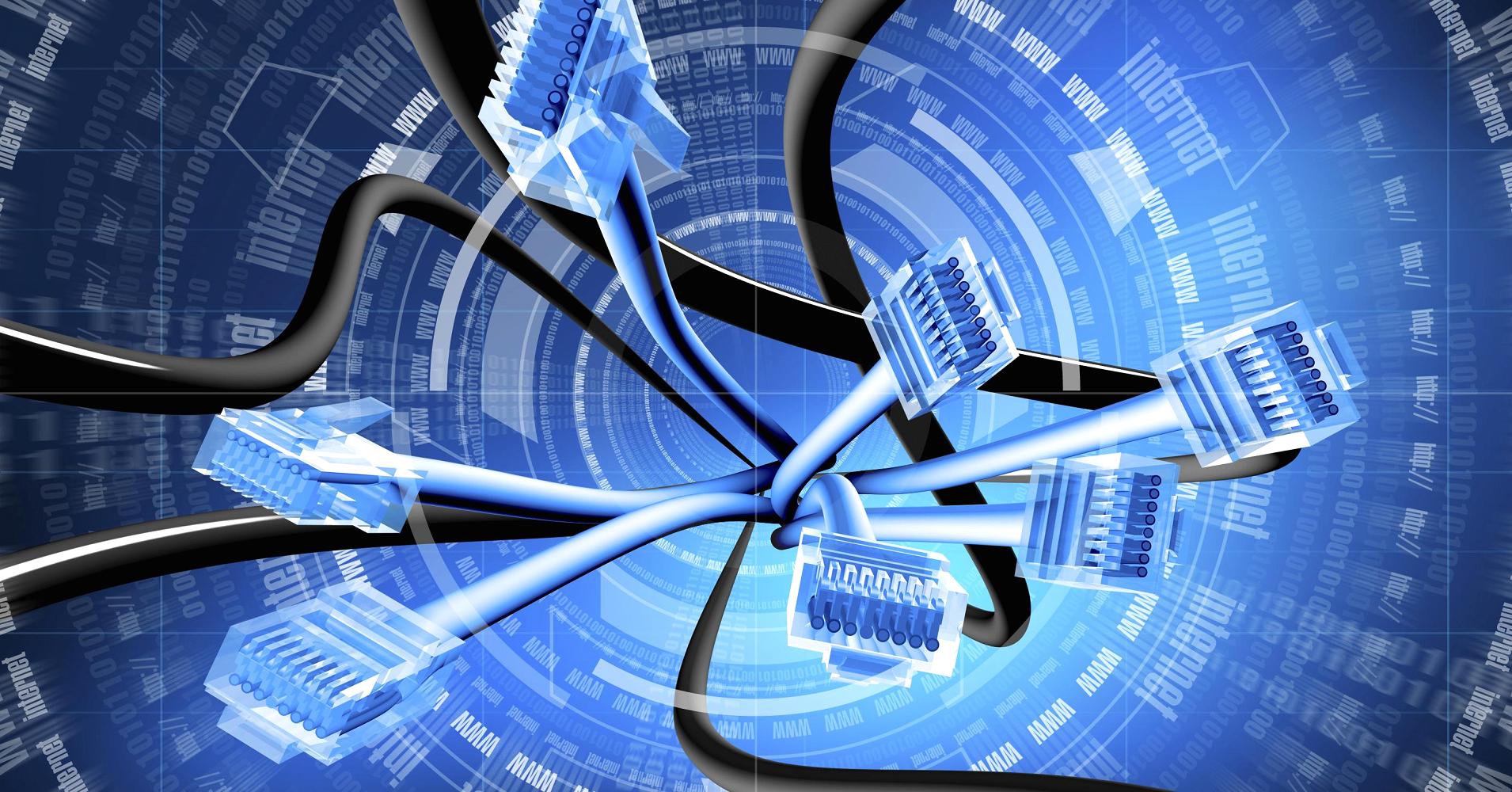 Архитектура – это общие принципы построения компьютера, отражающие программное управление работой и взаимодействие его основных узлов.
!
Магистрально-модульное устройство компьютера
Шина адреса используется  для указания физического адреса по которому устройство обращается для проведения операции чтения или записи.
По шине управления передаются сигналы, управляющие обменом информацией между устройствами и синхронизирующие этот обмен.
Шина данных используется для передачи данных между узлами компьютера
Процессор (АЛУ, УУ)
Память
(ОЗУ, ПЗУ)
Шина адреса
Шина данных
к
к
к
Шина управления
Магистраль (шина) - устройство для обмена данными между устройствами компьютера.
!
Контроллер – специальный микропроцессор для управления внешними устройствами.
Устройства ввода
Внешняя
память
Устройства вывода
[Speaker Notes: Комментарии
Слайд содержит интерактивные элементы:
Шина адреса
Шина данных
Шина управления
Контроллер]
Архитектура компьютера
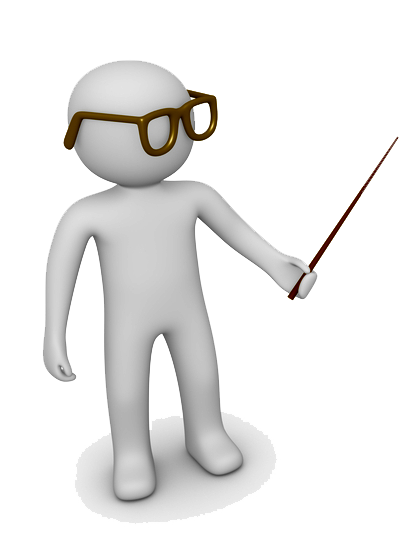 Данные между внешними устройствами по магистрали передаются напрямую
Существенное снижение нагрузки на центральный процессор
Повышение эффективности работы всей вычислительной системы
Современные компьютеры обладают магистрально-модульной архитектурой, главное достоинство которой заключается в возможности легко изменить конфигурацию.
Направления развития
Современные ПК на многопроцессорных и многоядерных технологиях. Электронная техника подошла к предельным значениям своих технических характеристик, которые определяются физическими законами
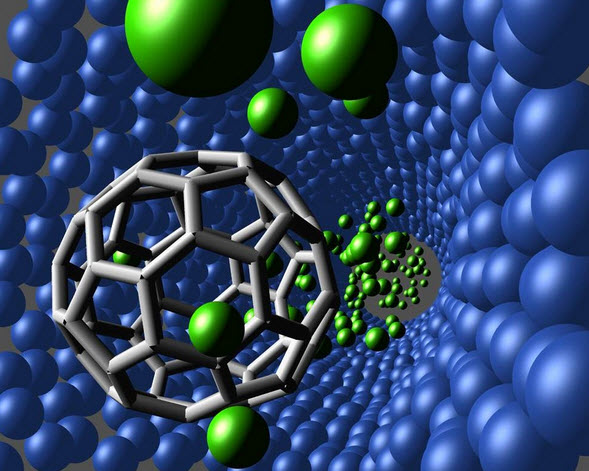 НАНОТЕХНОЛОГИИ
Поиск неэлектронных средств хранения и обработки данных.  Создание квантовых и биологических компьютеров
[Speaker Notes: Комментарии: Рисунок поколений взят из презентации 
10-6-1 История развития ВТ.pptx]
Самое главное
Независимо друг от друга Джон фон Нейман и Сергей Алексеевич Лебедев сформулировали основополагающие принципы построения компьютеров: 
состав основных компонентов вычислительной машины;
принцип двоичного кодирования;
принцип однородности памяти;
принцип адресности памяти;
принцип иерархической организации памяти;
принцип программного управления.
Самое главное
Архитектура – это общие принципы построения компьютера, отражающие программное управление работой и взаимодействие его основных функциональных узлов. Архитектура первых компьютеров предполагала взаимодействие всех устройств через процессор и наличие неизменного набора внешних устройств.
Современные компьютеры обладают открытой магистрально-модульной архитектурой – устройства взаимодействуют через шину, что способствует оптимизации процессов внутреннего обмена информацией.
Современная архитектура позволяет легко изменить конфигурацию компьютера путём подключения к шине новых или замены старых внешних устройств.
Вопросы и задания
Перечислите основные фундаментальные идеи, лежащие в основе построения компьютеров.
Перечислите положительные и отрицательные стороны двоичного представления информации в компьютере.
В чём состоит суть принципа адресности памяти?
В некотором царстве, в некотором государстве, в некотором  НИИ создали компьютер «Магия-7», соблюдая все принципы Неймана-Лебедева. Память «Магии-7» разделили на сегменты, а сегменты на ячейки. Адрес сегмента – однозначное шестнадцатеричное число. Смещение – трехзначное шестнадцатеричное число. Оцените размер памяти компьютера «Магия-7».


В чём главное достоинство магистрально-модульной архитектуры?
Ответ
Ответ: 64 Кб
Информационные источники
http://3.bp.blogspot.com/-0BljFZ8wcGI/VccXT4qYnuI/AAAAAAAAQ4I/6hhIl3JjOmU/s1600/%25D0%25BD%25D0%25B5%25D0%25B9%25D0%25BC%25D0%25B0%25D0%25BD.jpg
http://www.dev.daily_hero.idefa.ru/upload/iblock/338/338650330148463f6ea3164c63ca55cb.jpg
http://tvgold-online.ru/uploads/posts/2014-08/1407262436_informaciya.jpg
http://st03.kakprosto.ru/tumb/680/images/article/2011/3/9/1_525502e75afa7525502e75afe6.jpg
http://pashap.ru/wp-content/uploads/2015/12/matplata-elbrus-e1450092635596.jpg
http://hq-oboi.ru/photo/demontazh_processora_1920x1200.jpg
http://dokak.ru/uploads/posts/2013-03-01/image_4566.jpg
http://rd5.ru/files/articles/art2290.jpg
http://batona.net/uploads/posts/2013-10/1383130219_1.jpg
http://www.petelin.ru/pcmagic/lesson10/1.gif
http://img.anews.com/media/posts/images/20141119/9dfa4df0c19b4167af17463e173fb4b5.jpg
http://ternarycomp.cs.msu.ru/images/setun/p04.jpg
http://elektroas.ru/wp-content/uploads/2010/02/razvitie-nanotehnologij.jpg
http://fm.cnbc.com/applications/cnbc.com/resources/img/editorial/2013/08/14/100963200-172195324.1910x1000.jpg